LESSON15-4 Calculating Federal 	  Income Tax
Learning Objectives
LO7 	Post adjusting entries.
LO8 	Adjust federal income tax payable.
LO9 	Prepare an adjusted trial balance.
Lesson 15-4
Adjusting Entries
LO7
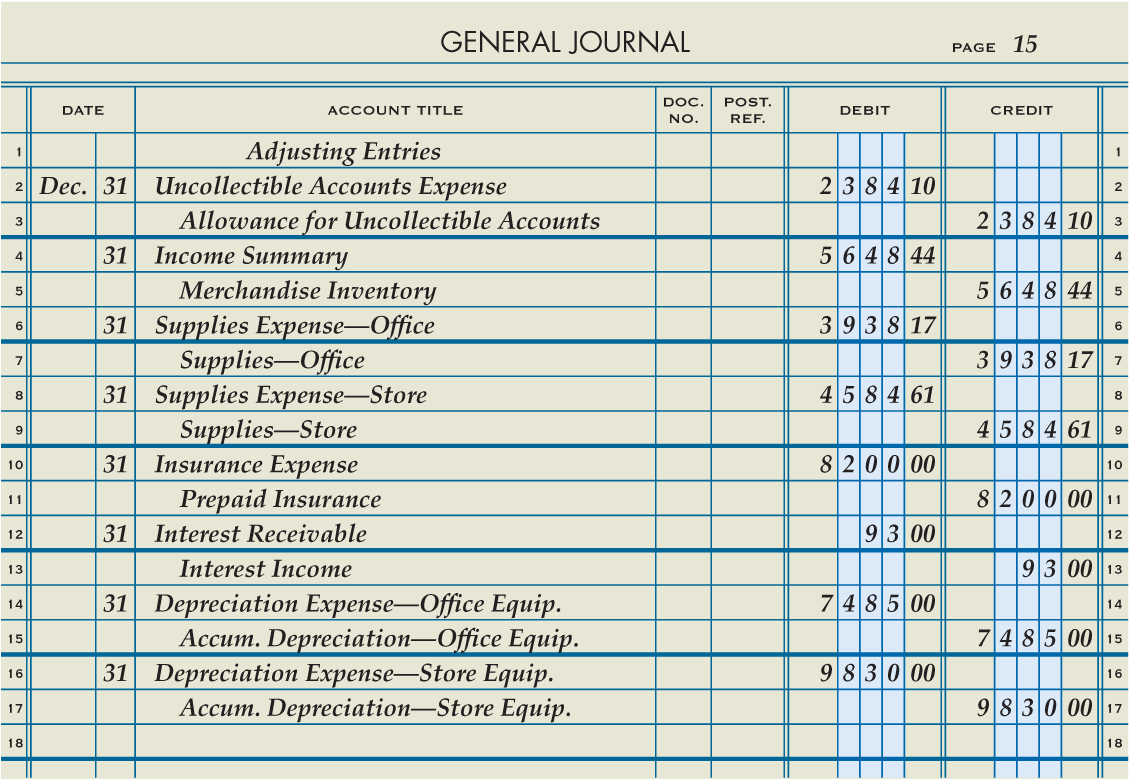 SLIDE 2
Lesson 15-4
Posting Adjusting Entries
LO7
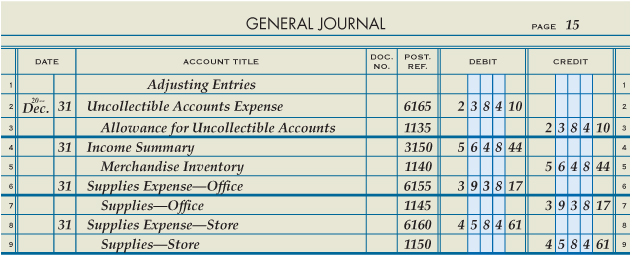 3
Enter general ledger account numbers in general journal
Post the debit
Post the credit
1
2
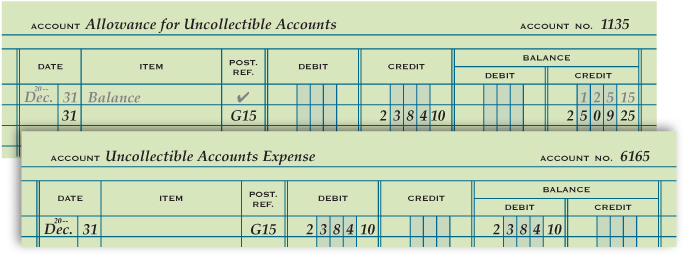 3
SLIDE 3
Lesson 15-4
Calculating Income Before Federal Income Taxes
LO8
A trial balance prepared after adjusting entries are posted is called an adjusted trial balance.
SLIDE 4
Lesson 15-4
Calculating Income Before Federal Income Taxes
LO8
1.	Enter the account titles of all general ledger accounts.
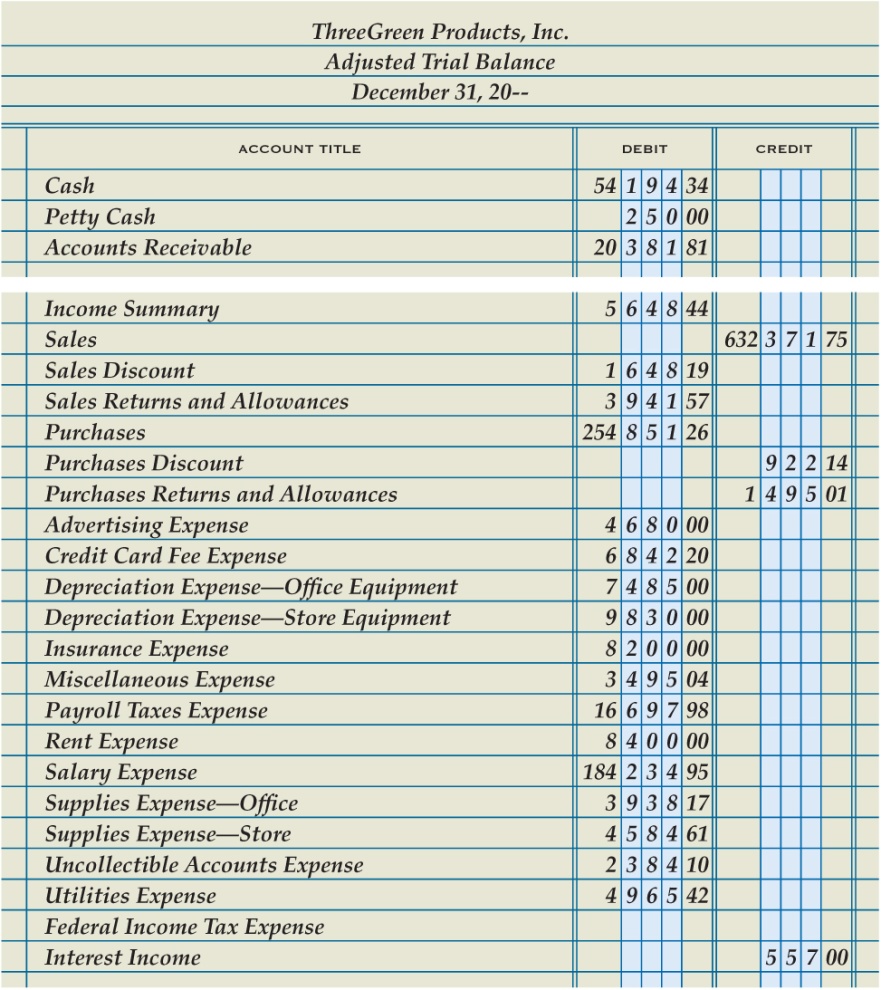 2.	Enter the account balances of all accounts except Federal Income Tax Expense.
1
2
3.	Calculate the total account balances of income statement credit accounts. Include the account balance of Income Summary if the account has a credit balance.
4.	Calculate the total account balances of income statement debit accounts, excluding the balance of Federal Income Tax Expense. Include the account balance of Income Summary if the account has a debit balance.
5.	Subtract the total of debits from the total of credits to calculate net income before federal income taxes.
3
4
5
$635,345.90
−
$531,826.93
=
$103,518.97
SLIDE 5
Lesson 15-4
Calculating Federal Income Tax
LO8
Different tax rates are applied to different levels of net income.
Each tax rate and taxable income amount on one line of a tax table is called a tax bracket. 
The tax rate associated with a tax bracket is called a marginal tax rate.
SLIDE 6
Lesson 15-4
Calculating Federal Income Tax
LO8
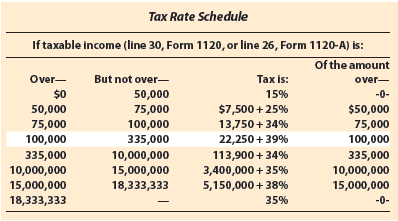 SLIDE 7
Lesson 15-4
Journalizing the Adjusting Entry for Federal Income Tax Payable
LO8
Federal Income Tax Expense
4/15	5,000.00
6/15	5,000.00
9/15	5,000.00
12/15	5,000.00
12/31 Adj.	3,622.40
(Adj. Bal.	23,622.40)
Federal Income Tax Payable
12/31 Adj.	3,622.40
SLIDE 8
Lesson 15-4
Journalizing the Adjusting Entry for Federal Income Tax Payable
LO8
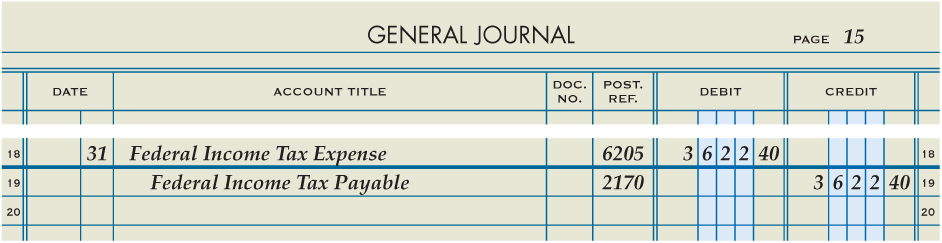 Enter general ledger account numbers in the general journal
Post the debit to the general ledger
Credit Federal Income Tax Payable
Post the credit to the general ledger
Debit Federal IncomeTax Expense
1
2
3
3
3
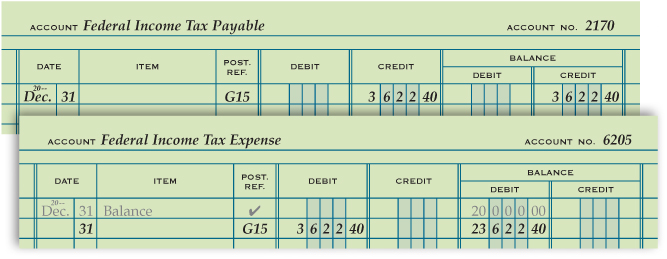 3
SLIDE 9
Lesson 15-4
Completing an Adjusted Trial Balance
LO9
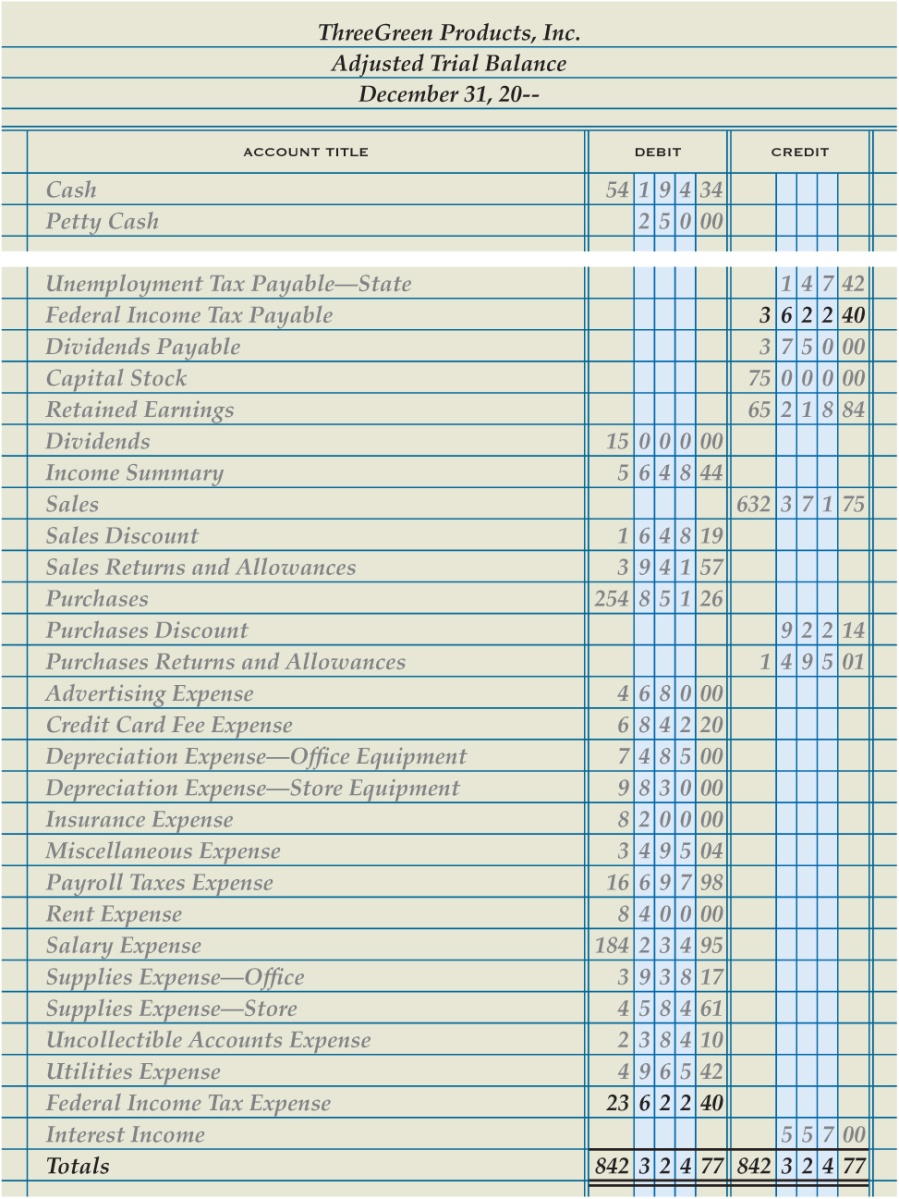 Total, prove, and rule the trial balance
Update balance of Federal Income Tax Expense
Enter the adjusted balance of Federal  Income Tax Payable
3
2
1
SLIDE 10
Lesson 15-4
Lesson 15-4 Audit Your Understanding
1.	How does the trial balance serve as a check list for preparing adjusting entries?
ANSWER
A business can examine each account to determine if the account needs adjustment.
SLIDE 11
Lesson 15-4
Lesson 15-4 Audit Your Understanding
2.	In what order can the adjusting entries be journalized?
ANSWER
By the order the accounts appear in the trial balance, beginning with assets or revenue
SLIDE 12
Lesson 15-4
Lesson 15-4 Audit Your Understanding
3.	Which accounts are totaled to determine net income before federal income taxes?
ANSWER
All income statement debit accounts, excluding federal income tax expense, and all income statement credit accounts
SLIDE 13
Lesson 15-4
Lesson 15-4 Audit Your Understanding
4.	What is the bracket minimum tax and marginal tax rate of the 25% tax bracket?
ANSWER
Bracket minimum tax, $7,500.00
Marginal tax rate, 25%
SLIDE 14